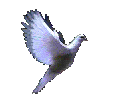 Урок по окружающему миру
4 класс
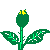 Работаем в группах
Взаимопомощь
Взаимовыручка
Взаимопонимание
В будущем жизнь людей станет лучше, удобнее, счастливее?
Не знаю
Да
Нет
Человек – хозяин природы, ее покоритель?
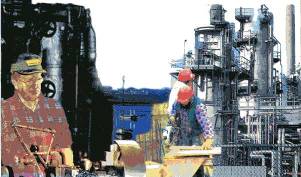 Тема:
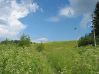 Как нам жить в дружбе с природой?
Как нам жить 
в дружбе с природой?
План:
Причины…
Проблемы…
Поиск путей…
Определи тип хозяйства 
(Производящее, присваивающее)
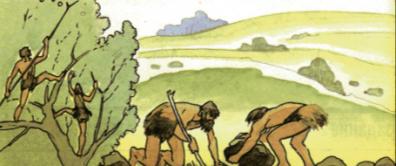 1
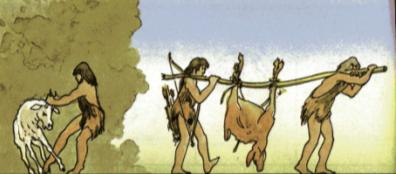 2
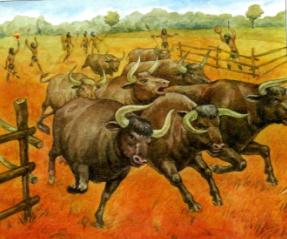 4
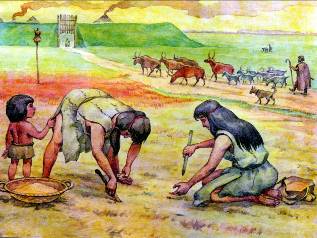 3
Что такое экосистема?
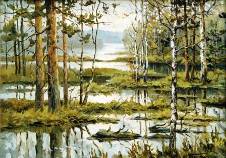 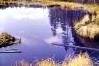 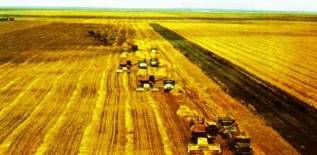 поле
болото
озеро
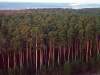 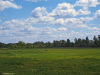 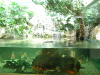 лес
луг
аквариум
Как нам жить 
в дружбе с природой?
План:
Причины…
Проблемы…
Поиск путей…
Как изменилась природа 
за время существования человека?
 Стало меньше…  Стало больше…
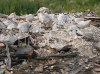 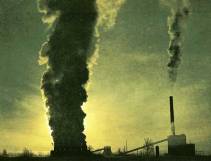 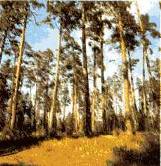 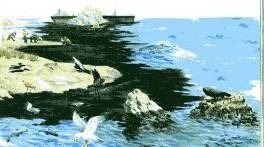 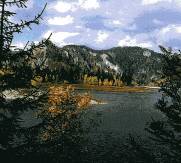 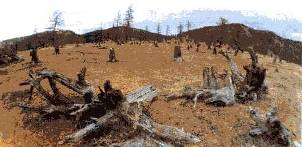 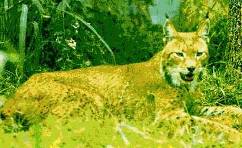 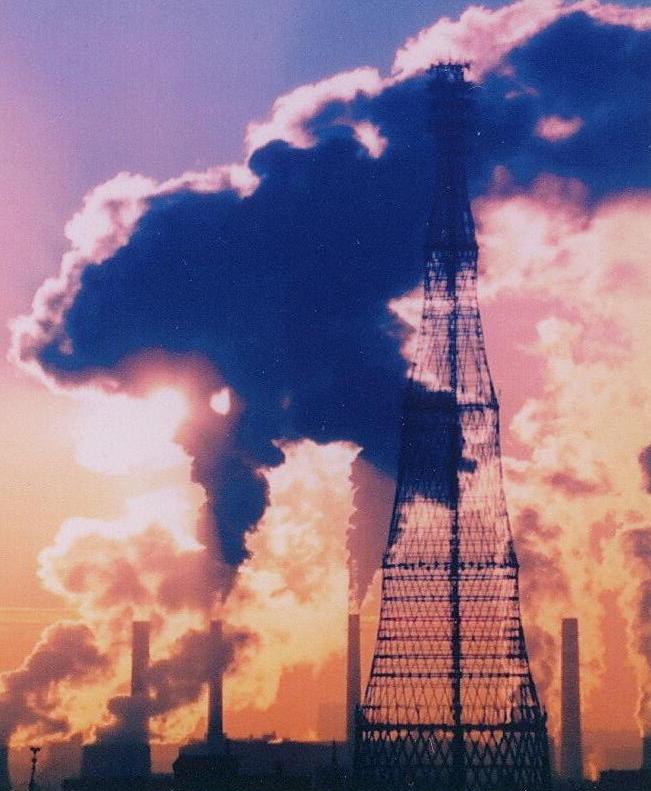 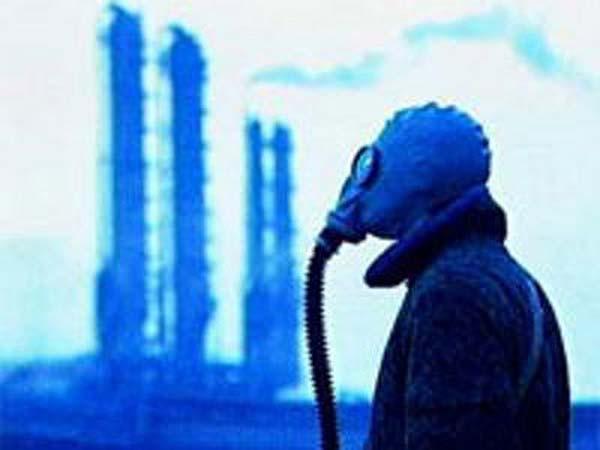 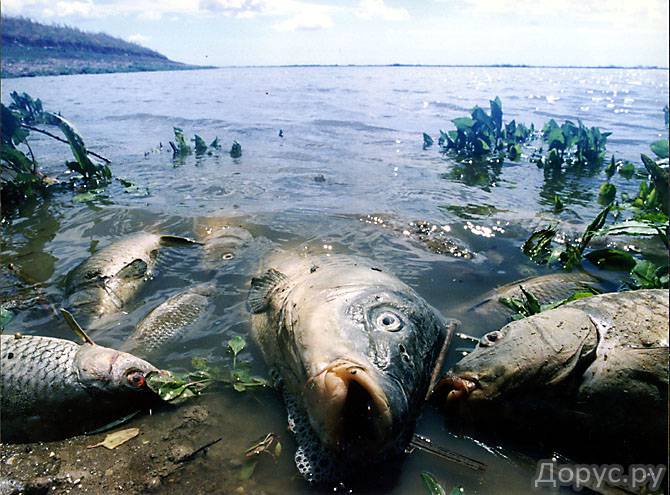 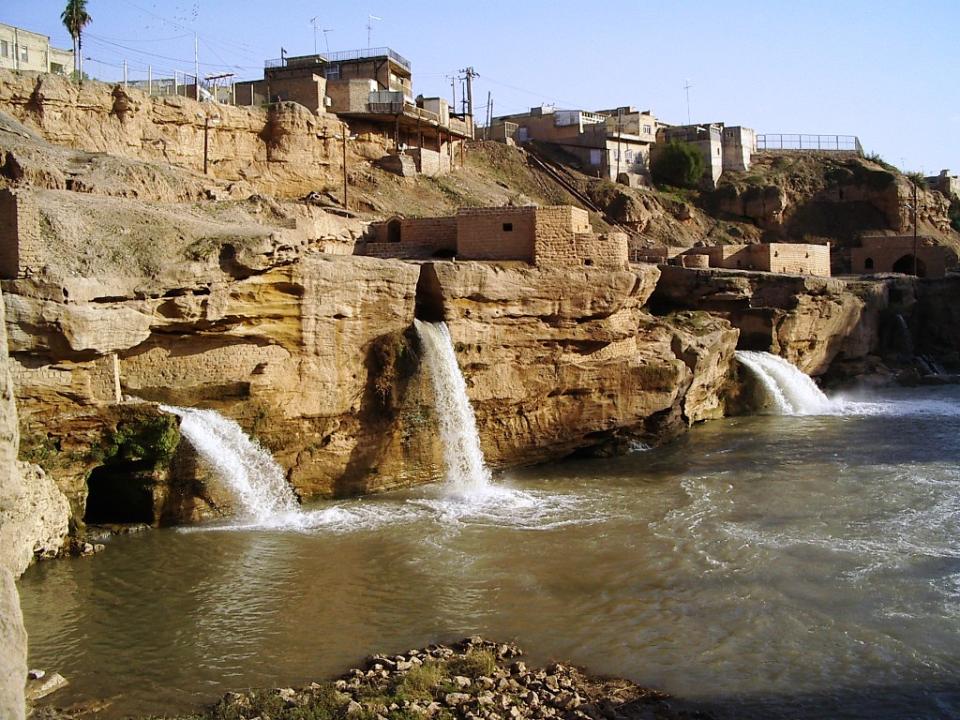 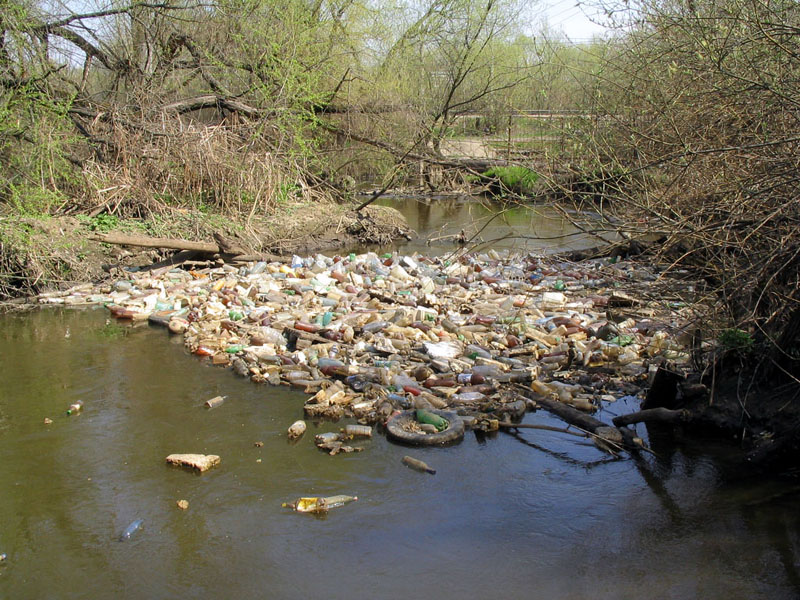 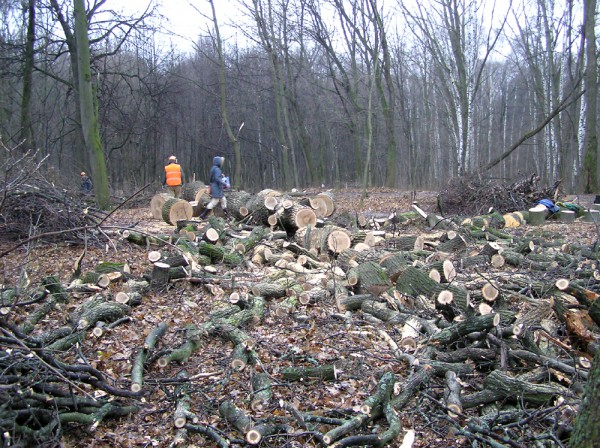 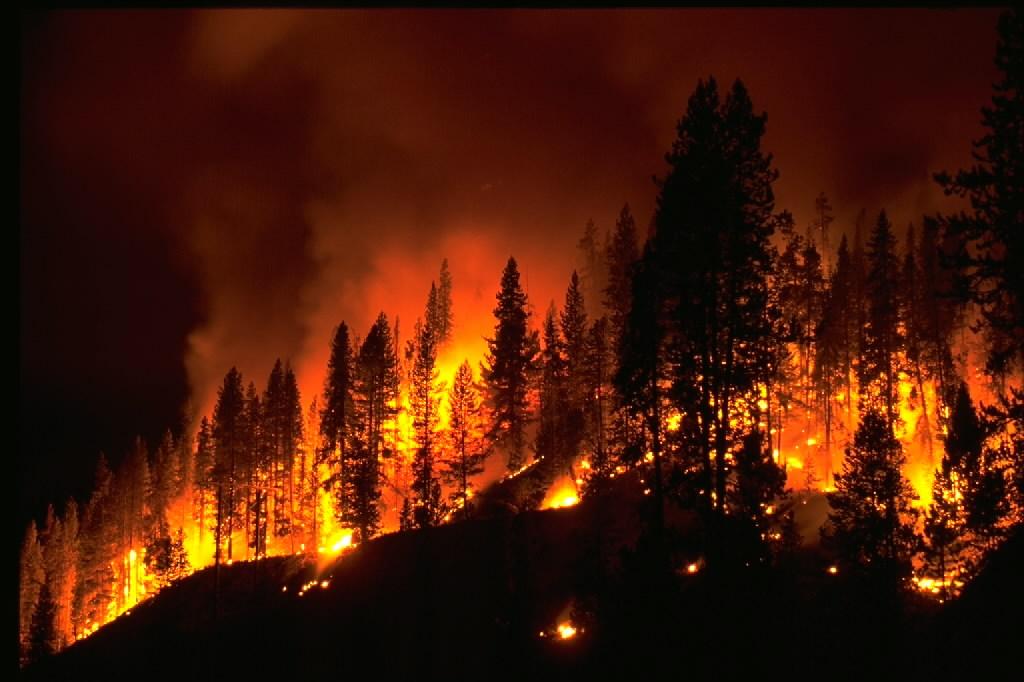 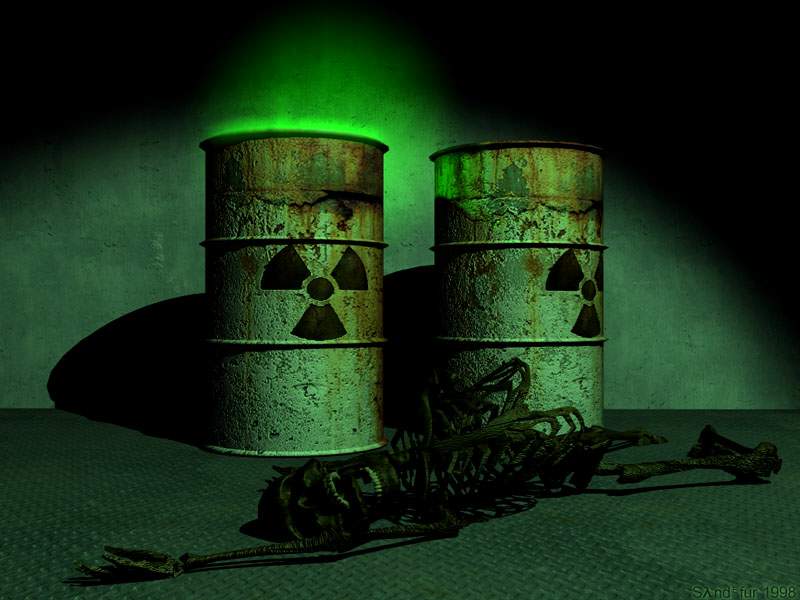 Радиоактивные отходы
Как нам жить 
в дружбе с природой?
План:
Причины…
Проблемы…
Поиск путей…
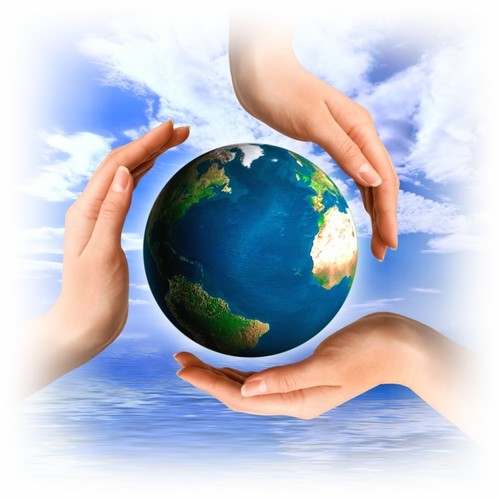